4.3“FUN” damentals of  Biomechanics
IB Says: “In this sub-topic No Calculations are required”
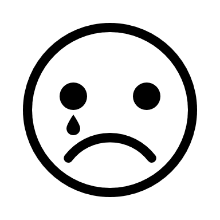 4.3.1 	Define the terms force, speed, velocity, displacement, acceleration, momentum and impulse.
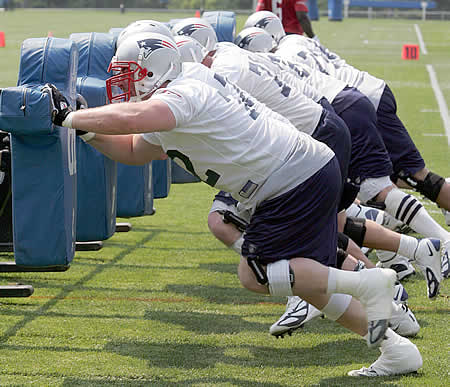 Force = a directional push or pull on an object
 (if unopposed will cause a change in motion)
Speed = distance per unit of time without direction (ex.  m/s, km/hr ) 
Velocity= displacement per time in a given direction
(both speed and velocity may be instananeous or average)
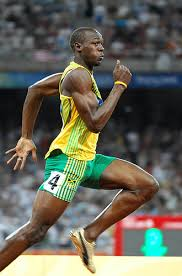 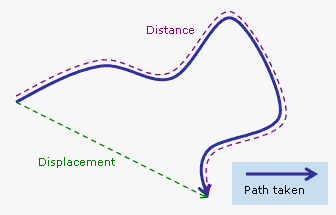 Displacement= the length and direction of a straight line from start and end of motion (different from distance which has no direction!)
Acceleration= the change in velocity per unit of time (ex.  m/s/s or m/s2)
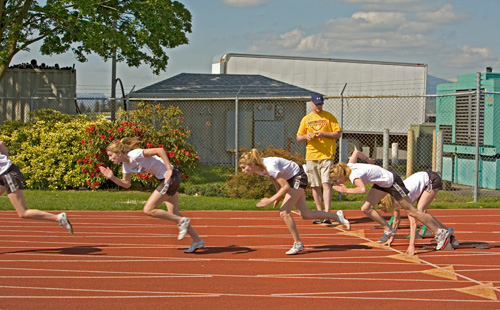 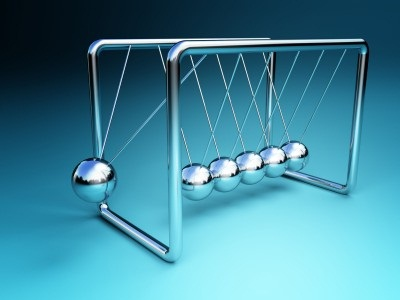 Momentum (p)= mass x velocity
Impulse = a force and the time over which it is applied (Imp.= F x ∆t)
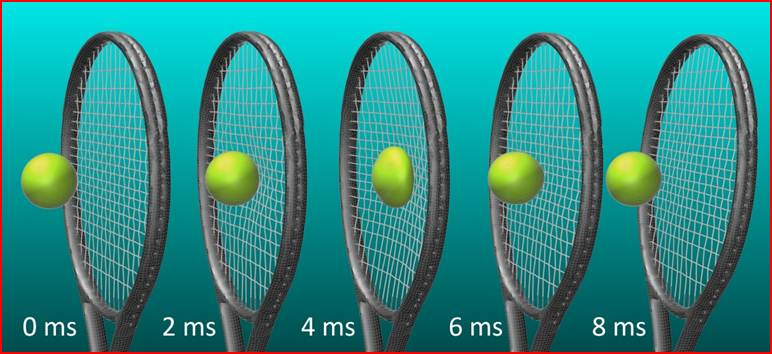 Scalar or Vector?
Scalar- a measurement that has only a magnitude (size) but no particular direction.
Vector- a measurement that has both magnitude AND direction
Which of the previous measurments are scalars and which are vectors?
SCALARS:
Speed
Distance





VECTORS:
Force
Velocity
Displacement
Acceleration
Momentum
Impulse
4.3.2 	Analyze velocity–time, distance– time and force–time graphs  of sporting actions
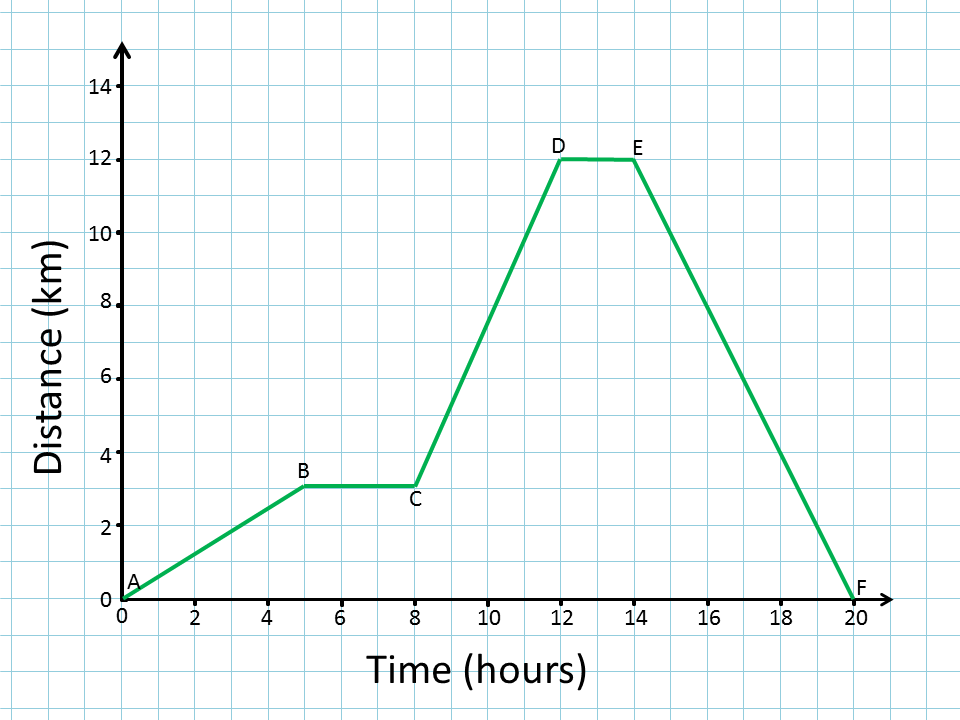 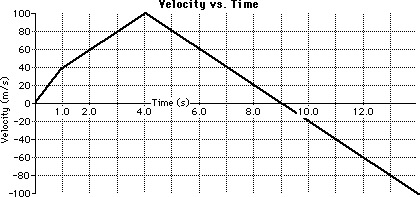 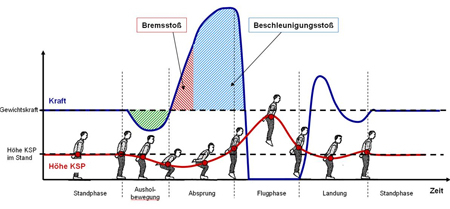 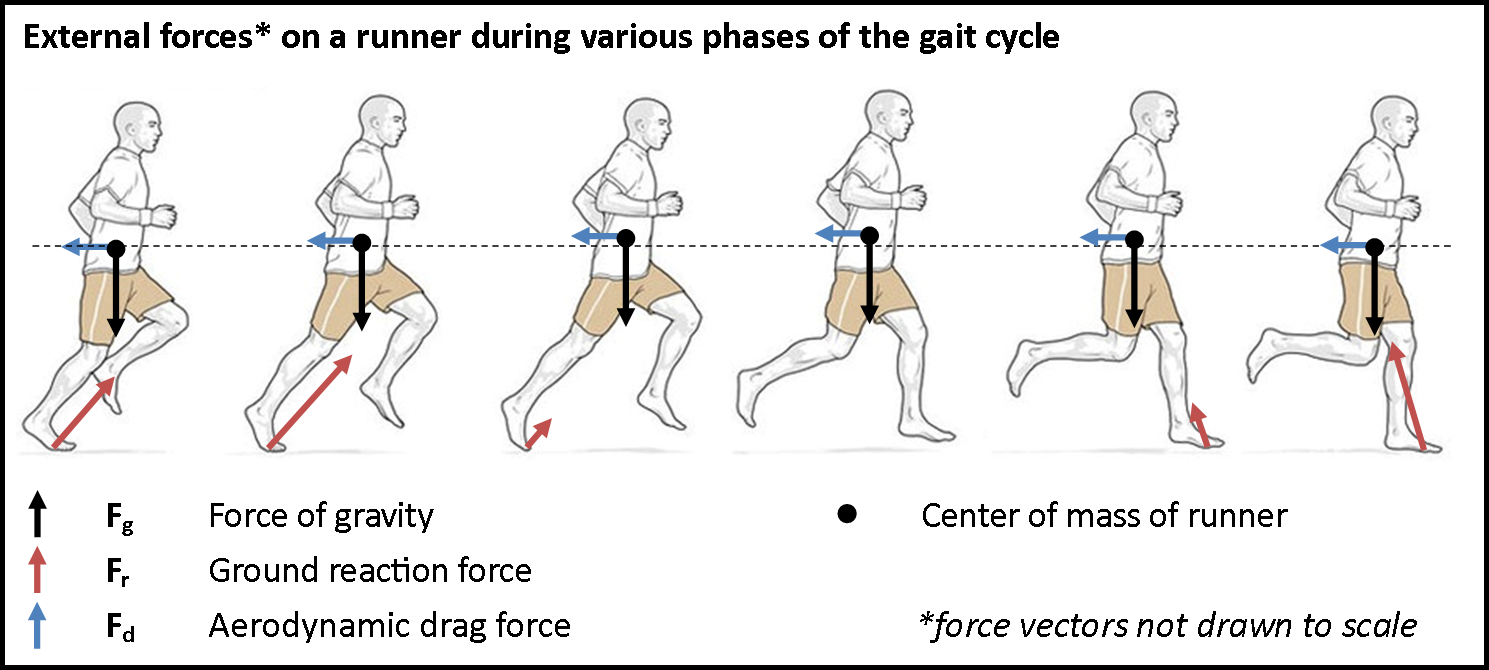 Application:  Vernier Motion and Force Sensors-
4.3.3 	Define the term center of mass.
Center (or “centre” according to IB) of Mass-
Depends on the distribution of material in a body or object.
Affected by density and shape of object.
Therefore, for humans center of mass moves as the body moves.
Think of center of mass this way:  The point at which if a force were applied it would move the object in a given direction but NOT cause rotation.  Hmm…
Extension- Center of mass of a billiard ball? Of a donut?  Of a boomerang?  Of Dick Fosbury?
Can the center of mass of an object lie outside of the body itself???
YES!!!
4.3.4 	Explain that a change in body position during sporting activities can change the position of the center of mass. Give examples.
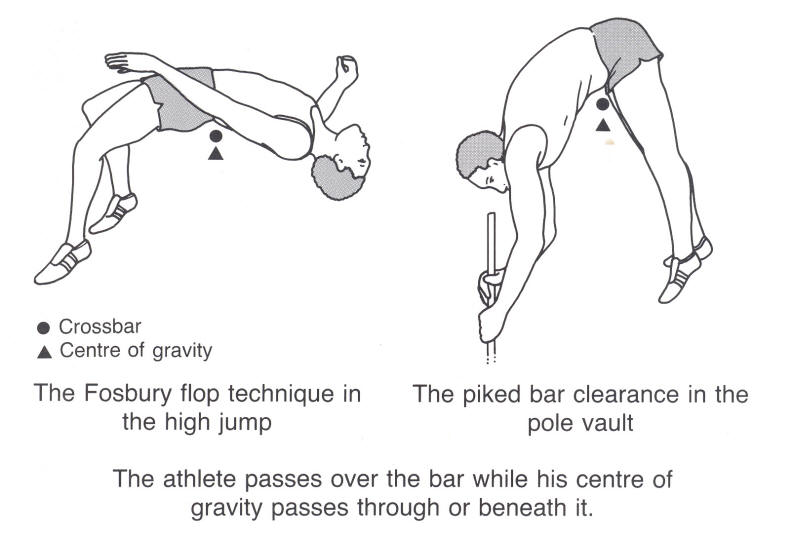 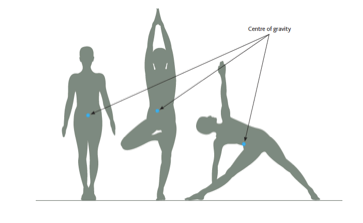 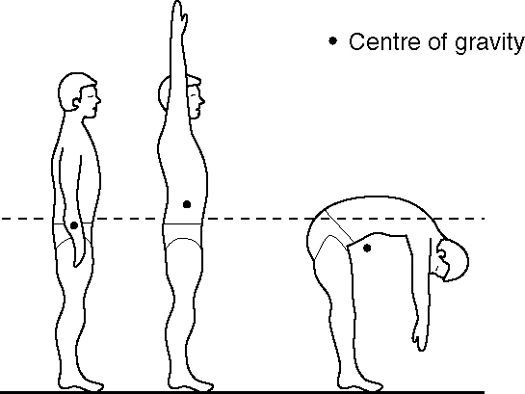 Center of Gravity- Males vs. Females?
4.3.5 	Distinguish between first, second and third class levers.
The 3 Classes of Levers-
Depends on where the load (resistance) and the effort (applied force) lie in relation to the fulcrum (pivot point)
1st Class: The fulcrum lies between the effort and the load
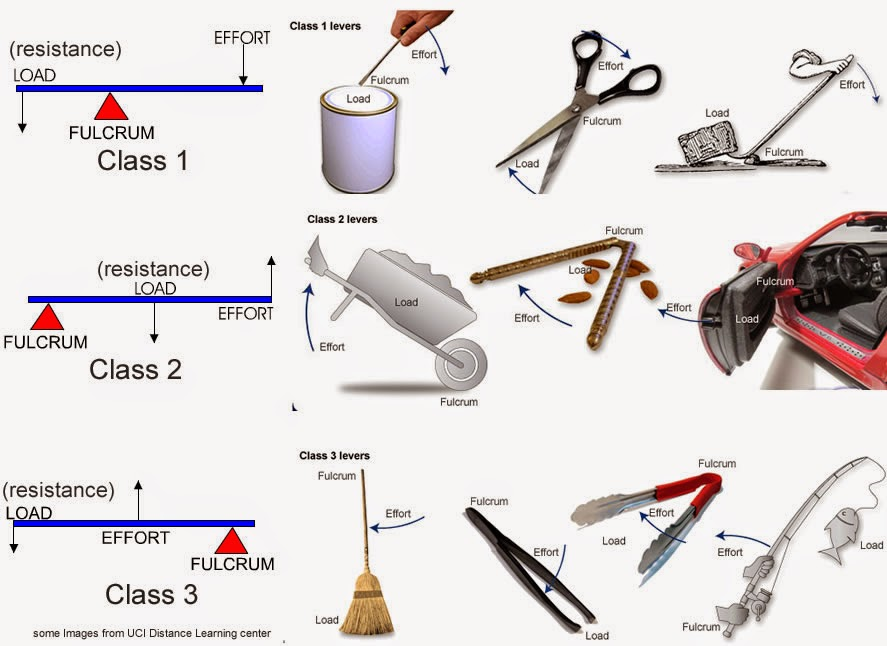 2nd Class: The load lies between the effort and fulcrum
3rd Class: The effort lies between the load and fulcrum
What kind of levers are in sports?
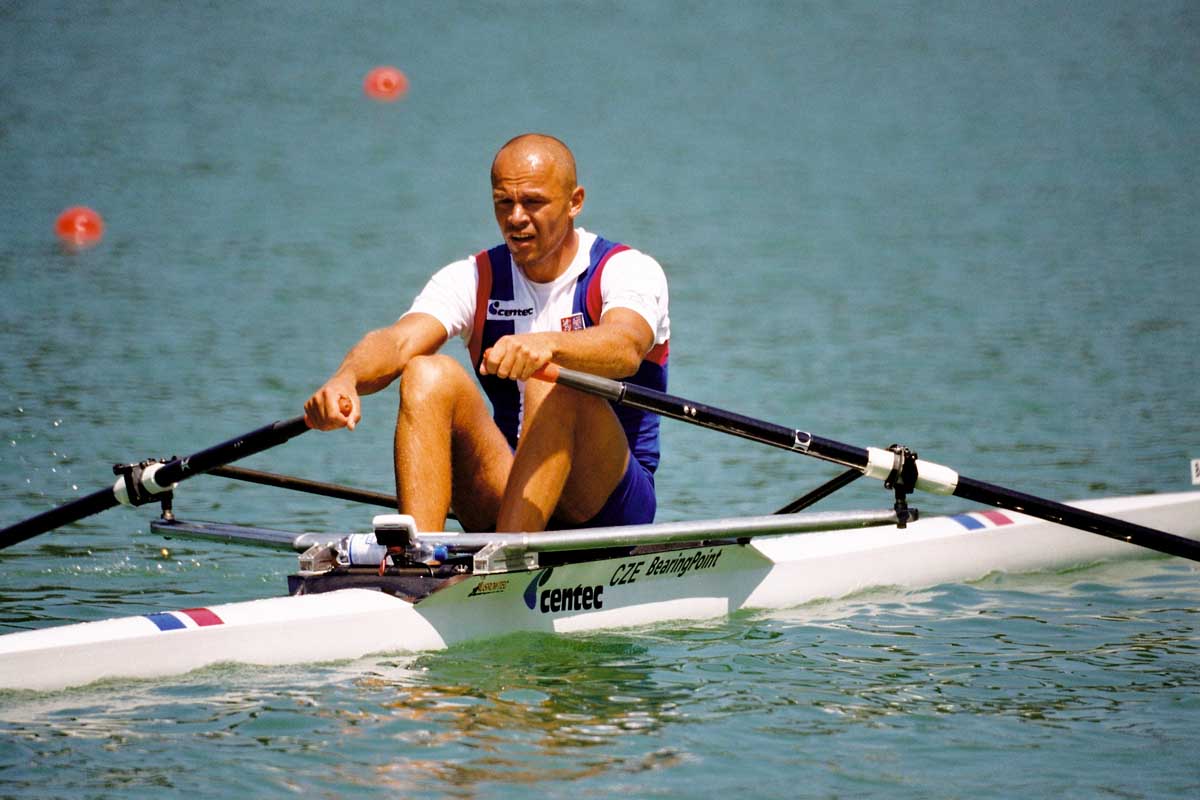 1st
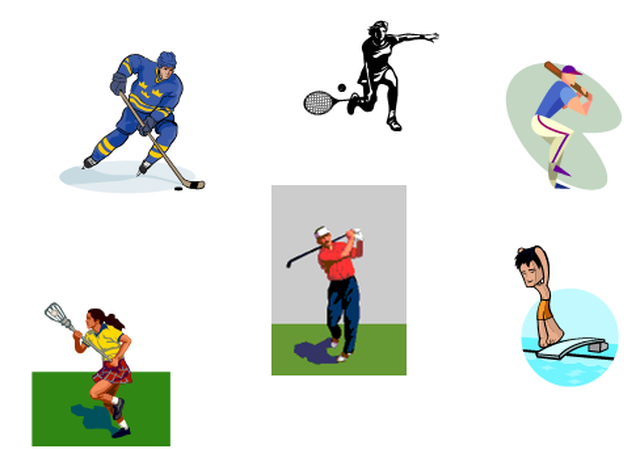 3rd
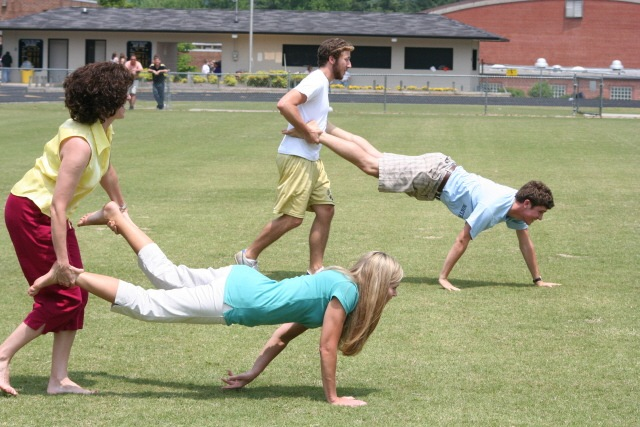 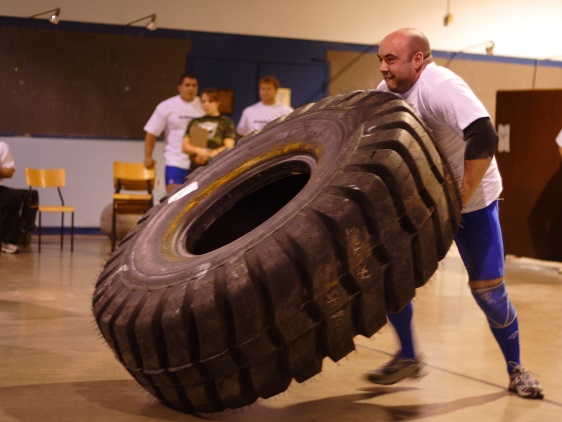 2nd
4.3.6 	Label anatomical representations of levers. (Limit to Biceps-Elbow, Triceps Elbow, and Calf-Ankle)
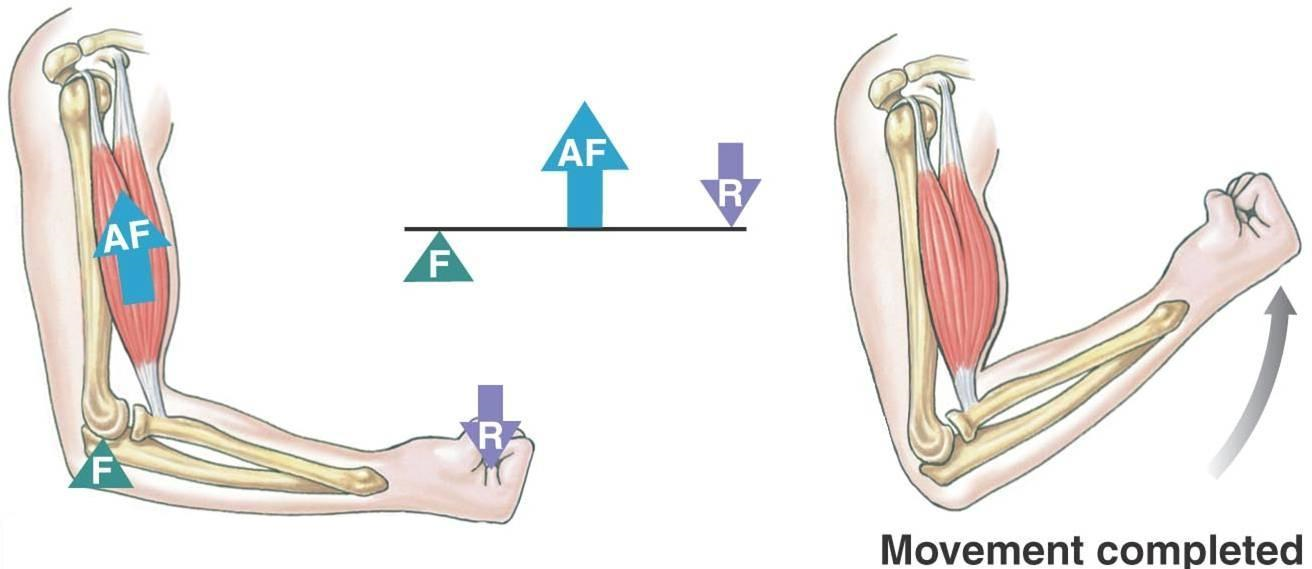 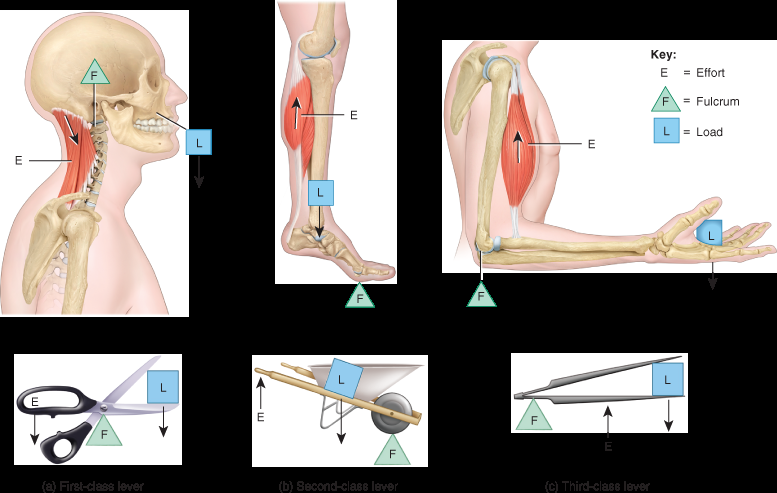 4.3.7 	Define Newton’s three laws of motion.
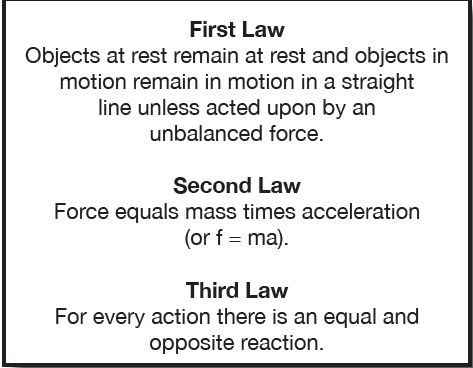 4.3.8 	Explain how Newton’s three laws of motion apply to sporting activities.